Opakování
Ze 150 g 40% roztoku síranu hořečnatého bylo odpařeno 50 g vody. Kolikaprocentní roztok síranu hořečnatého vznikne? 
(Ar: Mg = 24, S = 32, O = 16)
m1 x w1    –   m2 x w2         = (m1-m2) x w3
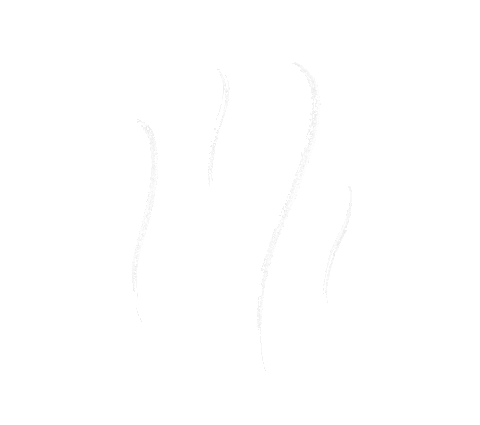 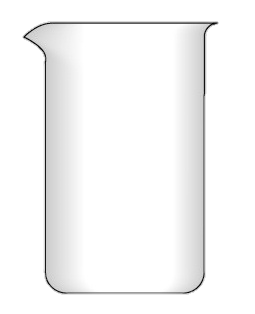 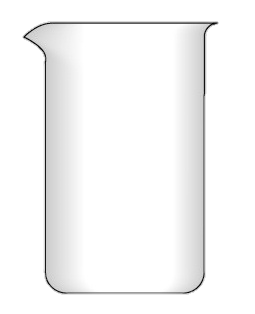 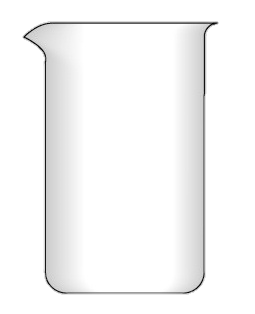 Agrochemie – 10. cvičení
1. Výpočty z chemických rovnic, výpočet pH
Trocha teorie
Z jedné reakční složky je možné dopočítat ostatní

               R1 +    R2 →    P1 +    P2
a          b            c            d
R1 a 2 – reaktanty
P1 a 2 – produkty
a, b, c, d – číselné koeficienty
Příklad: reaguje hydroxid draselný s kyselinou dusičnou a vzniká dusičnan draselný a voda. Kolik g hydroxidu draselného a kolik g kyseliny dusičné je třeba na přípravu 200 g dusičnanu draselného?
Ar: K – 39; N – 14; O – 16; H – 1
1. Výpočty z chemických rovnic

1.1. Výpočet objemu plynů

2. výpočty pH

3. Peptidická vazba
KOH +          HNO3    →              KNO3 +      H2O
Příklad: 4. Reaguje kyselina sírová s hydroxidem sodným, vzniká síran sodný a voda. Uveďte celou rovnici popisující tento děj. Kyselina vstupuje do reakce ve formě 30ti% roztoku, hydroxid ve formě pevné látky se zanedbatelným množstvím nečistot. Vypočtěte, kolik gramů 30ti% roztoku kyseliny sírové potřebujeme na přípravu 330 g síranu sodného.
Ar: Na – 23; S – 32; O – 16; H - 1
2NaOH + H2SO4 →           Na2SO4 + 2H2O
1. Výpočty z chemických rovnic

1.1. Výpočet objemu plynů

2. výpočty pH

3. Peptidická vazba
Příklad: Kolik g dusíku a kolik g vodíku potřebuji na výrobu 224 g amoniaku
Ar: N – 14; H – 1
N2 +          3H2    →       2NH3
1. Výpočty z chemických rovnic

1.1. Výpočet objemu plynů

2. výpočty pH

3. Peptidická vazba
1.2. Výpočty objemu plynů
Za normálních podmnínek zaujímá 1 mol plynu 22,4 litrů
1. Výpočty z chemických rovnic

1.2. Výpočet objemu plynů

2. výpočty pH

3. Peptidická vazba
Příklad: Kolik l dusíku a kolik l vodíku potřebuji na výrobu 224 l amoniaku
Ar: N – 14; H – 1
N2 +          3H2    →             2NH3
1. Výpočty z chemických rovnic

1.2. Výpočet objemu plynů

2. výpočty pH

3. Peptidická vazba
Příklad: Kolik litrů kyslíku a kolik litrů vodíku můžeme získat rozkladem 1 litru (kg) vody?
Ar: O – 16; H – 1
2H2O →           2H2    +      O2
1. Výpočty z chemických rovnic

1.2. Výpočet objemu plynů

2. výpočty pH

3. Peptidická vazba
Příklad: Uhličitan vápenatý reaguje s kyselinou chlorovodíkovou za vzniku chloridu vápenatého, oxidu uhličitého a vody. Kolik litrů oxidu uhličitého vznikne z 10 g uhličitanu vápenatého, který obsahuje 16 % nečistot?
Ar: Ca – 40; C – 12; O – 16; H – 1
CaCO3 + 2HCl               →  CaCl2   +   CO2    +      H2O
1. Výpočty z chemických rovnic

1.2. Výpočet objemu plynů

2. výpočty pH

3. Peptidická vazba
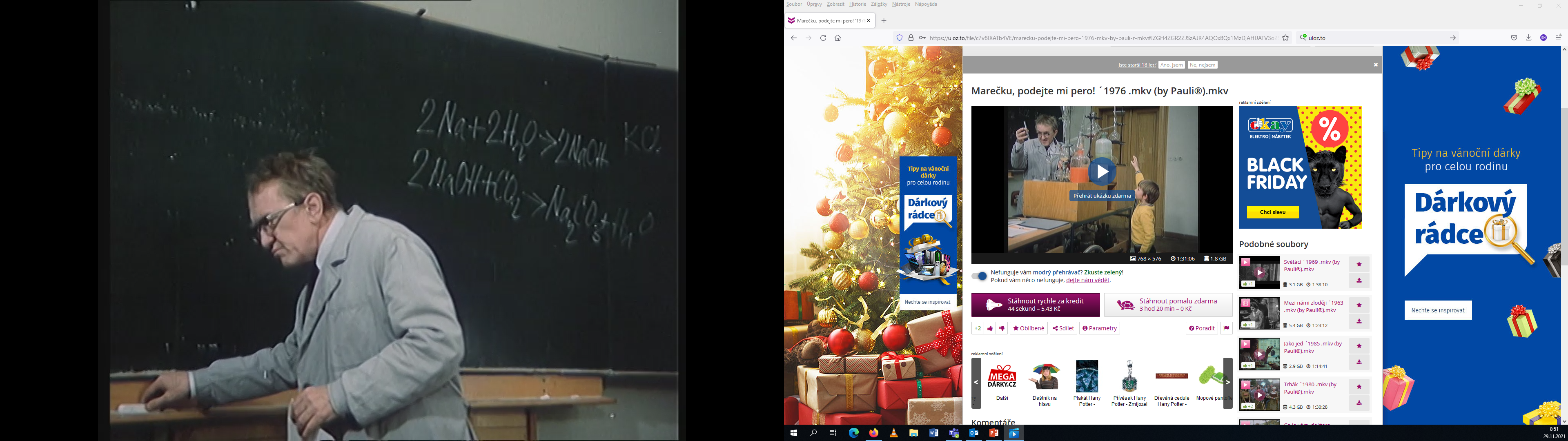 Příklad: Kolik litrů vodíku vyrobíte reakcí 50 g sodíku s vodou (vzniká hydroxid sodný a voda)?
Ar: Ca – 40; C – 12; O – 16; H – 1
2Na + 2H2O                       →    2NaOH +  H2
1. Výpočty z chemických rovnic

1.2. Výpočet objemu plynů

2. výpočty pH

3. Peptidická vazba
2. Výpočet pH
pH – záporný dekadický logaritmus koncentrace vodíkových iontů

Kyseliny – schopné štěpit (uvolňovat) H+ ionty.
Zásady – schopné přijímart H+ ionty
Hodnoty:
1. Výpočty z chemických rovnic

1.2. Výpočet objemu plynů

2. výpočty pH

3. Peptidická vazba
Příklady poměrů pH a pOH v roztoku ke koncentracím kyselých a zásaditých roztoků
2. Výpočet pH
Obecně platí, že:

pH + pOH =
Pro roztoky silných kyselin platí, že:
                          - pH = - log c (H+)

Pro roztoky silných zásad platí, že:
                          - pOH = - log c (OH-)
14
(pH = 14 – pOH)
1. Výpočty z chemických rovnic

1.2. Výpočet objemu plynů

2. výpočty pH

3. Peptidická vazba
2. Výpočet pH -
Silných kyselin
Bezkyslíkaté a kyslíkaté: HhX; HhXxOo
        atomy H+ jsou zcela odštěpeny – platí tedy, že:
c (H+) = h (počet vodíků) . c (konc. kyseliny)
1. Výpočty z chemických rovnic

1.2. Výpočet objemu plynů

2. výpočty pH

3. Peptidická vazba
Silných kyselin
2. Výpočet pH -
c (H+) = h (počet vodíků) . c (konc. kyseliny)
Příklad – Vypočtěte pH 0,002 mol/l kyseliny chlorovodíkové.
1. Výpočty z chemických rovnic

1.2. Výpočet objemu plynů

2. výpočty pH

3. Peptidická vazba
2. Výpočet pH -
Silných kyselin
c (H+) = h (počet vodíků) . c (konc. kyseliny)
Příklad – Vypočtěte pH 0,05 mol/l kyseliny tihydrogenfosforečné.
1. Výpočty z chemických rovnic

1.2. Výpočet objemu plynů

2. výpočty pH

3. Peptidická vazba
Silných zásad
2. Výpočet pH -
Obecný vzorec: M(OH)p       (M – symbol prvku tvořícího hydroxid) 
        skupiny OH- jsou zcela odštěpeny – platí tedy, že:
c (OH-) = p (počet OH-) . c (konc. hydroxidu)
1. Výpočty z chemických rovnic

1.2. Výpočet objemu plynů

2. výpočty pH

3. Peptidická vazba
2. Výpočet pH -
Silných zásad
c (OH-) = p (počet OH-) . c (konc. hydroxidu)
Příklad: 
     Vypočtěte hodnotu pH hydroxidu sodného o koncentraci 0,04 mol/l.
1. Výpočty z chemických rovnic

1.2. Výpočet objemu plynů

2. výpočty pH

3. Peptidická vazba
Silných zásad
2. Výpočet pH -
c (OH-) = p (počet OH-) . c (konc. hydroxidu)
Příklad: 
     Vypočtěte hodnotu pH hydroxidu hlinitého o koncentraci 0,005 mol/l.
1. Výpočty z chemických rovnic

1.2. Výpočet objemu plynů

2. výpočty pH

3. Peptidická vazba
3. Peptidická vazba
Příklad: 
     Popište chemickou rovnicí příklad vzniku peptidické vazby mezi  
     dvěma molekulami threoninu (2-amino-3-hydroxybutanové kyseliny)
1. Výpočty z chemických rovnic

1.2. Výpočet objemu plynů

2. výpočty pH

3. Peptidická vazba
Na procvičování
Příklad1: reaguje hydroxid draselný s kyselinou chlorovodíkovou a vznikáchlorid draselný a voda. Kolik g 34% kyseliny chlorovodíkové je třeba na přípravu 149 g chloridu draselného?
Ar: K – 39; Cl – 35,5; H – 1
KOH +          HCl    →       KCl +      H2O
Řešení: 73 g 100 % HCl; 214,7 g 34 % HCl
Příklad 2.: Reaguje olovo s kyselinou dusičnou, vzniká dusičnan olovičitý, oxid dusnatý a voda. Kolik g olova a kolik g kyselin dusičné je třeba použít , aby vzniklo 500 g dusičnanu olovičitého.
Ar: Pb – 207; N – 14; O – 16; H - 1
3 Pb + 16 HNO3 → 3 Pb(NO3)4 + 4 NO + 8 H2O
Řešení: 227,5 g Pb, 369,2 g HNO3
Příklad 3.: Vypočtěte, kolik gramů pevného hydroxidu draselného se zanedbatelným množstvím nečistot potřebujeme na úplnou neutralizaci 500 g 40%ního roztoku kyseliny sírové. Uveďte celou rovnici (vzniká síran draselný a voda).
Ar: K – 39; S – 32; O – 16; H - 1
2KOH + H2SO4 → K2SO4 + 2H2O
Řešení: 229 g
Příklad 4.: Reaguje hydroxid vápenatý s kyselinou dusičnou za vzniku dusičnanu vápenatého a vody. Kolik g 65% roztoku kyseliny dusičné je třeba použít na neutralizaci 180 g hydroxidu vápenatého?
Ar: Ca – 40; N – 14; O – 16; H - 1
Ca(OH)2 + 2 HNO3 → Ca(NO3)2 + 2 H2O
Řešení: 471 g
Příklad 5.: Reaguje amoniak s kyslíkem za vzniku oxidu dusičitého a vody. Kolik g amoniaku a kyslíku je třeba použít, aby vzniklo 150 g oxidu dusičitého? Kolik litrů amoniaku a kyslíku je potřeba na toto množství oxidu dusičitého?
Ar: N – 14; O – 16; H - 1
4 NH3 + 7 O2 → 4 NO2 + 6 H2O
Řešení: 55,4 g NH3; 182,6 g O2/ 73 l NH3; 127,8 l O2